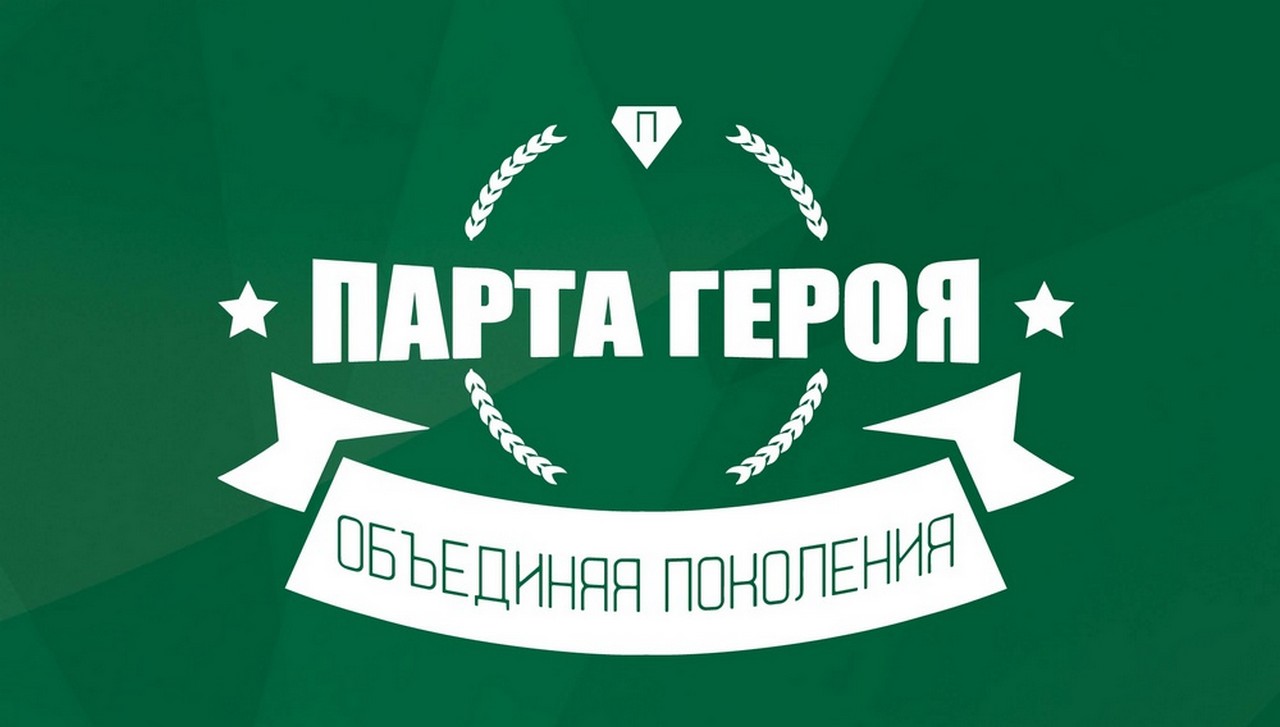 Давайте помнить воинов Афгана!
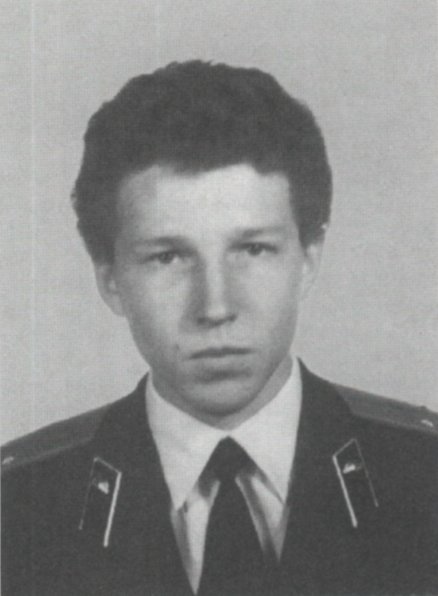 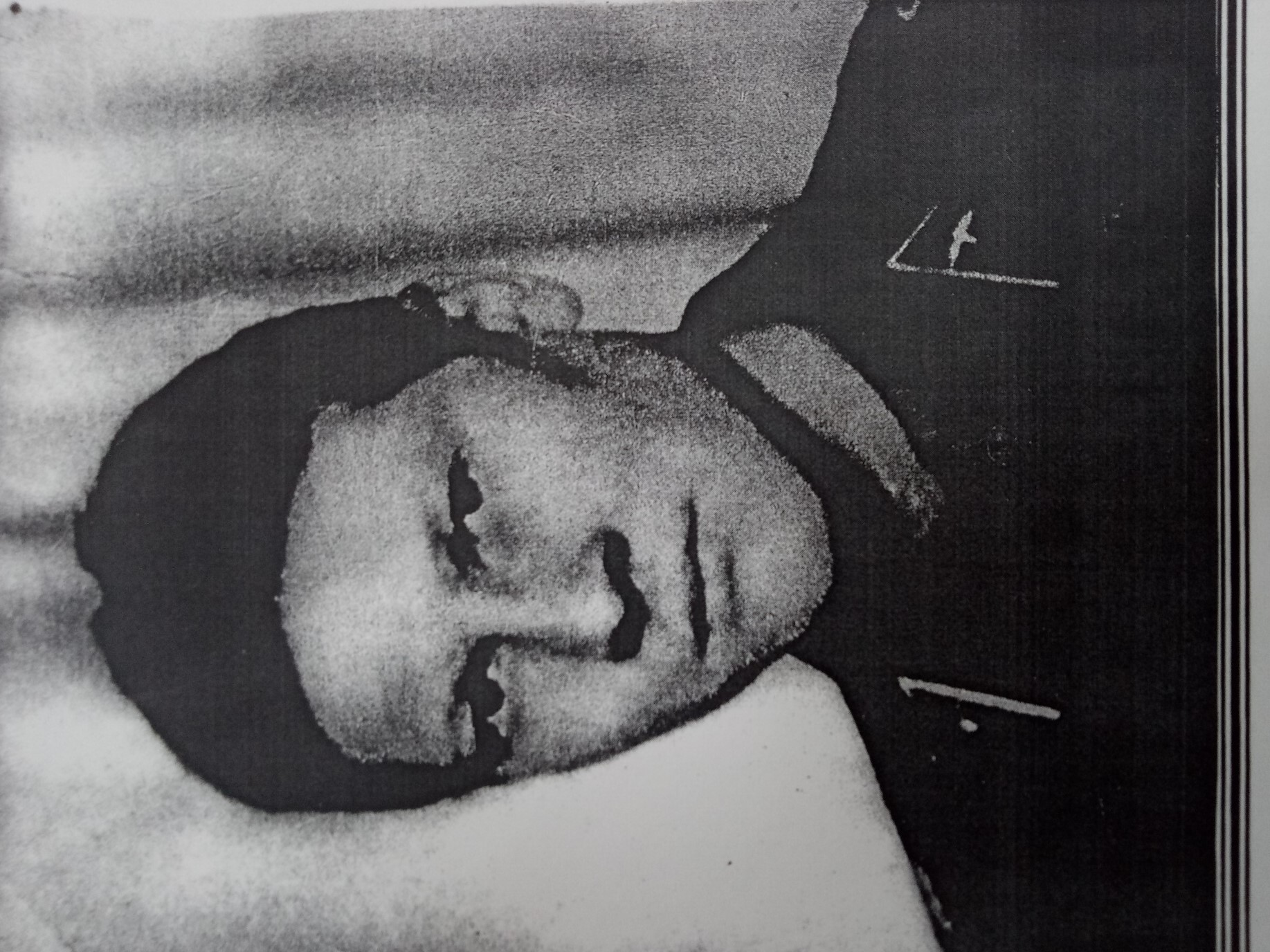 Кондратьев В.Н.
Рыбачёнок А.М.
В Кабул  летят  вчерашние  мальчишки…
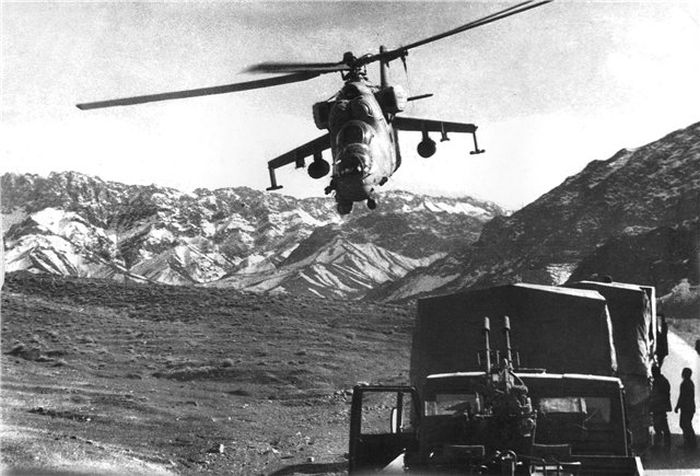 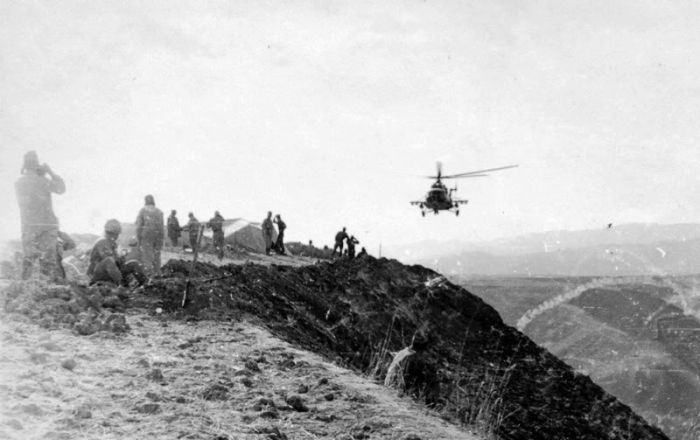 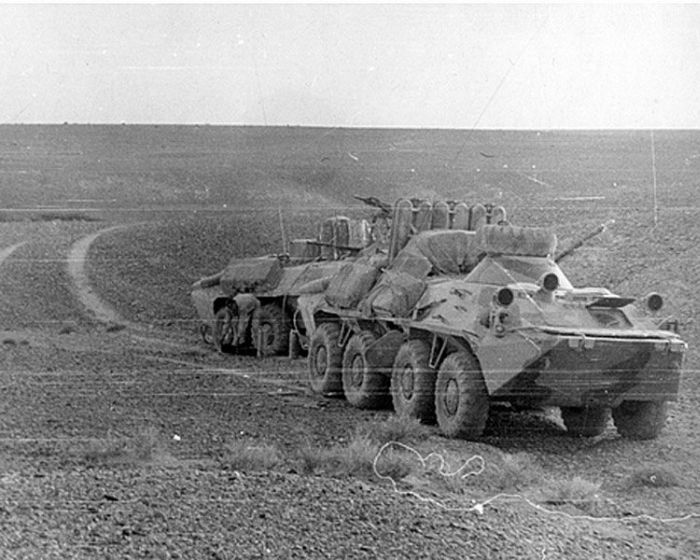 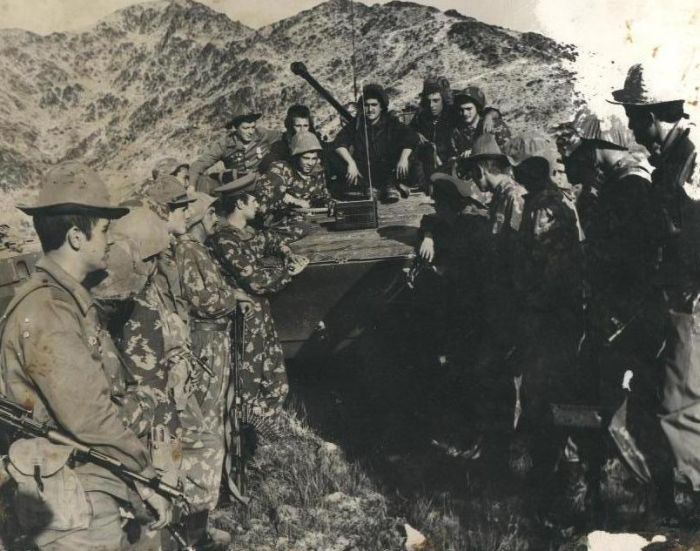 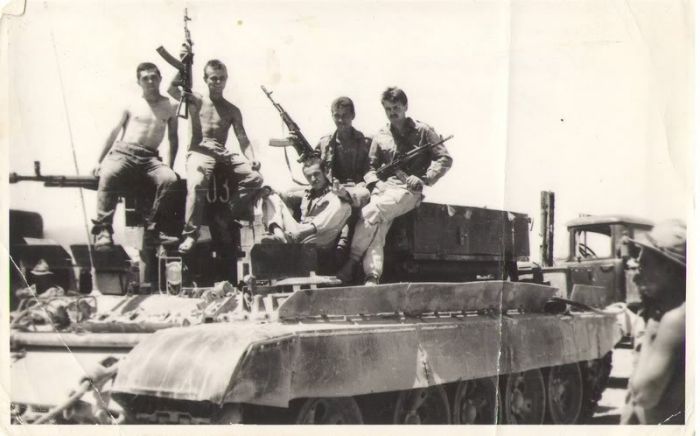 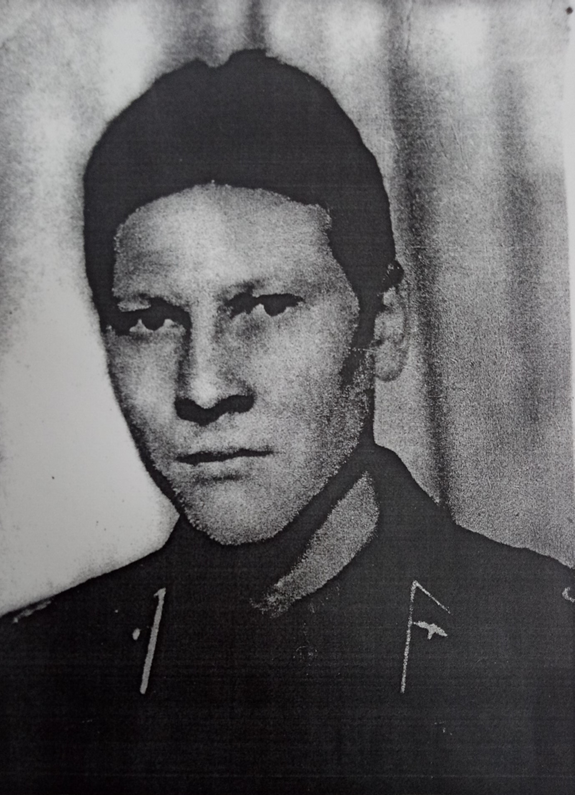 Кондратьев В.Н.
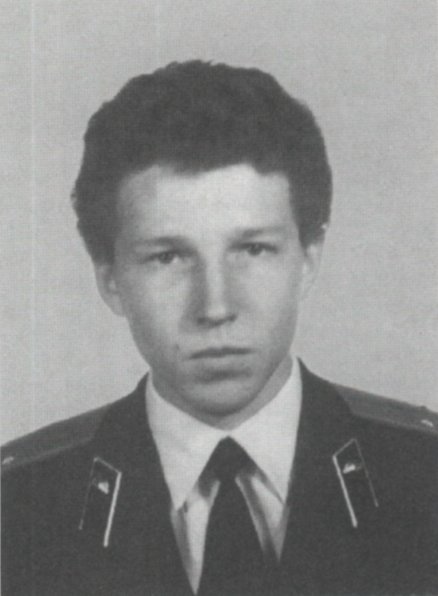 Рыбачёнок А.М
Через года, через века
Помните!
О тех, кто уже не придет никогда
Помните!

Не плачьте, в горле сдержите стоны…
Памяти павших будьте достойны!
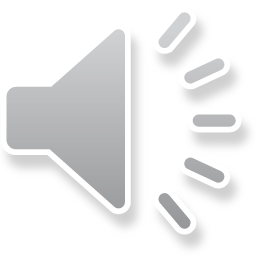